Methods of electron cooling friction force measurement suitable for NICA Booster synchrotron
Daniil K. Chumakov
NICA Dispatch Service, LHEP JINR/Диспетчерская служба NICA ЛФВЭ ОИЯИ
National Research Tomsk Polytechnic University
AYSS-2025
Alushta, Russia
Why do we need cooling
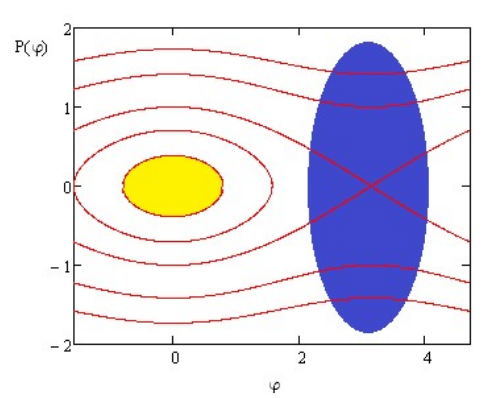 Intensity of beam is crucial for colliders at each stage;
NICA Booster is the first stage after linac;
Tasks of NICA Booster [1]:
Accumulate ions (up to 10x);
Form required phase volume of beam;
Accelerate intense beam to 578 MeV/nucleon;
Strip accelerated particles to bare nuclei on stripping foil.
Scheme of repeated single-lap injection [2]
Beam fills in available phase space; 
No accumulation using only magnetic optics – we need dissipative force;
Cooling exploits such forces, reduces volume of beam in phase space;

Injection → Cooling→Phase space reduced →Repeat; 
Circulating beam accumulates until diffusion power exceeds cooling power
[1] NICA Booster: a new-generation superconducting synchrotron. DOI: 10.3367/UFNe.2021.12.039138 
[2] Acceleration in Booster and Nuclotron, V. Lebedev, September, 2023
1
Idea of electron cooling
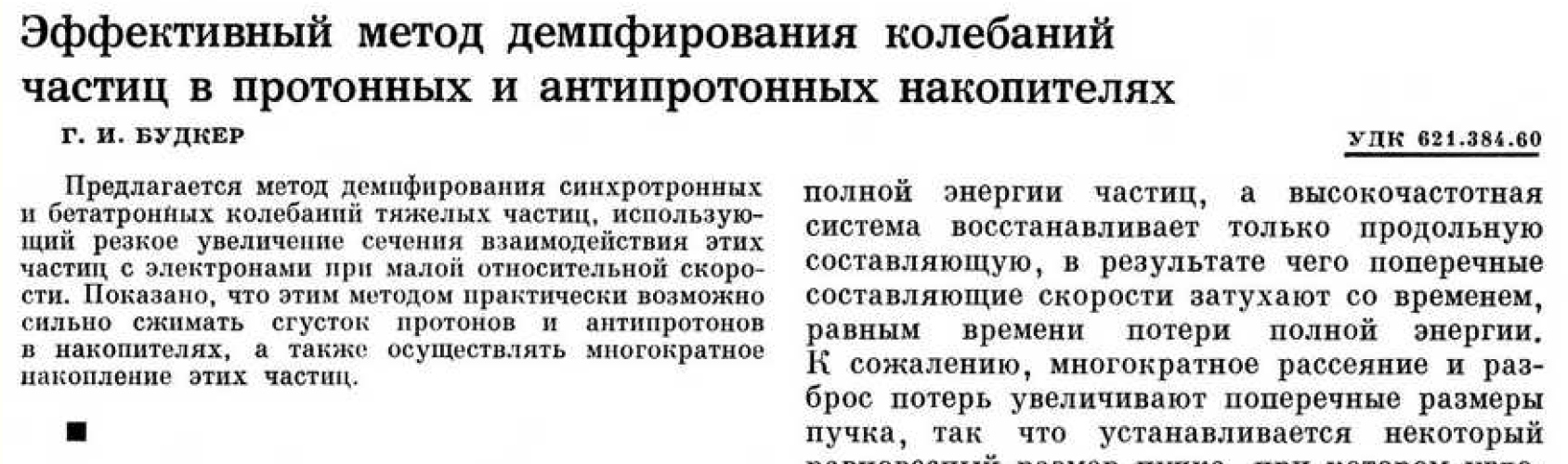 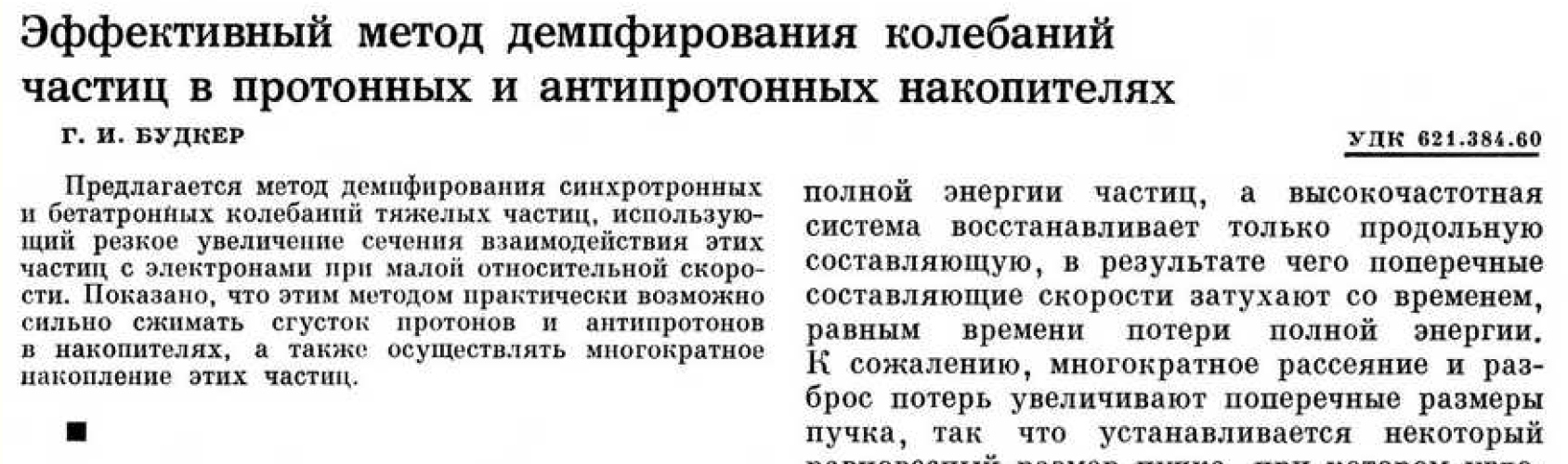 Effective method of particle oscillations damping in proton and antiproton rings // Atomnaya energiya. 1967, 22, pp. 346-348
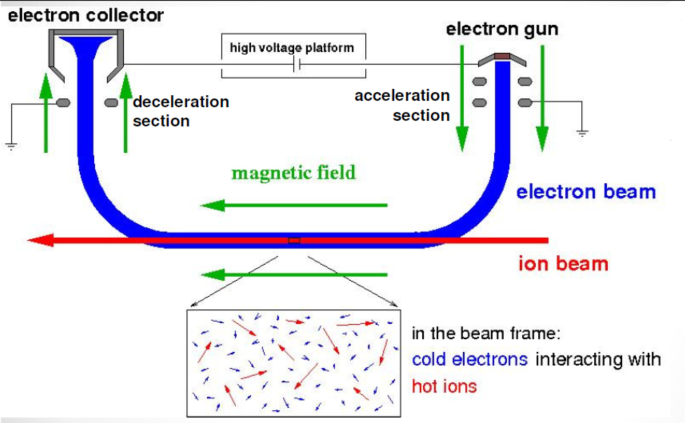 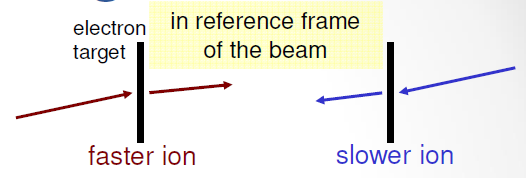 Scheme of ions cooling process with electron beam [3]
2
[3] Beam Cooling. M. Steck. CAS Advanced Acc. Phys., London, 2017
NICA Booster electron cooling system
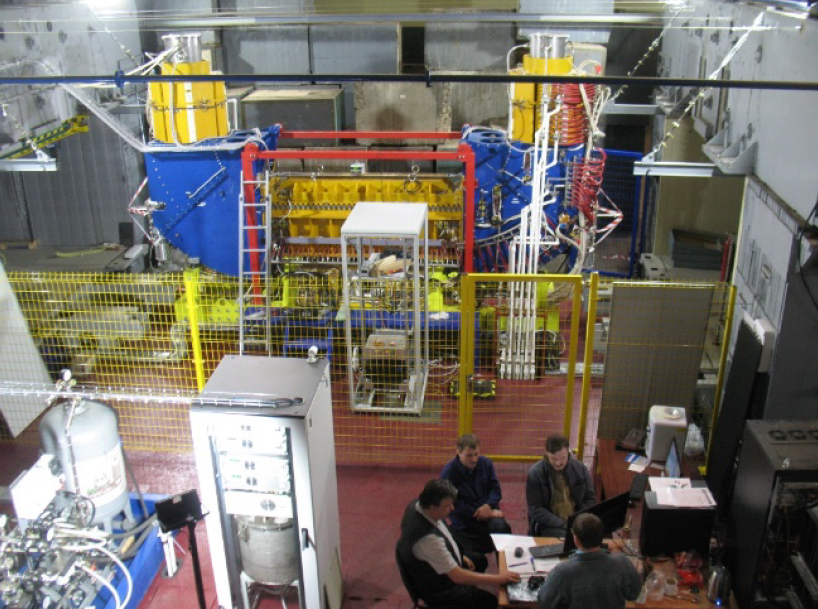 Developed by BINP (Novosibirsk, Russia);
Designed to cool ions at injection energy (3.2 MeV/nucleon) and at energies up to 90 MeV/nucleon;
Electron beam diameter 28 mm;
Cooling section length 2.5 m;
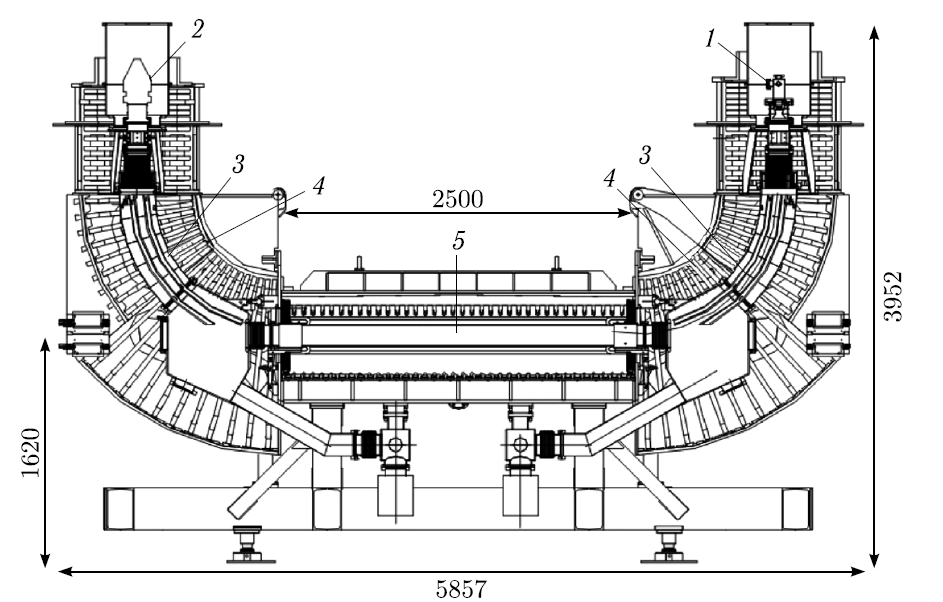 Top: NICA Booster electron cooler after installation [4]
Down: NICA Booster electron cooler scheme: 1 – electron gun, 2 – electron collector, 3 – electric field plates in electron beam turning section, 4 – longitudinal magnetic field solenoids, 5 – ion beam cooling section [5]
[4] Commisioning of electron cooling system of NICA Booster. doi: 10.18429/JACoW-RUPAC2018-TUPSA22
[5] First Experiments on Electron Cooling of Ion Beam in the NICA Booster. doi: 10.1134/S1547477124700122
3
NICA Booster beam diagnostics
Experimental tasks: 
Electron and ion beam alignment;
Longitudinal cooling control (force, time);
Transverse cooling control (force, time);
Beam accumulation and lifetime control.
Why measure cooling force/cooling time?
Fokker-Planck equation: evolution of beam particle distribution
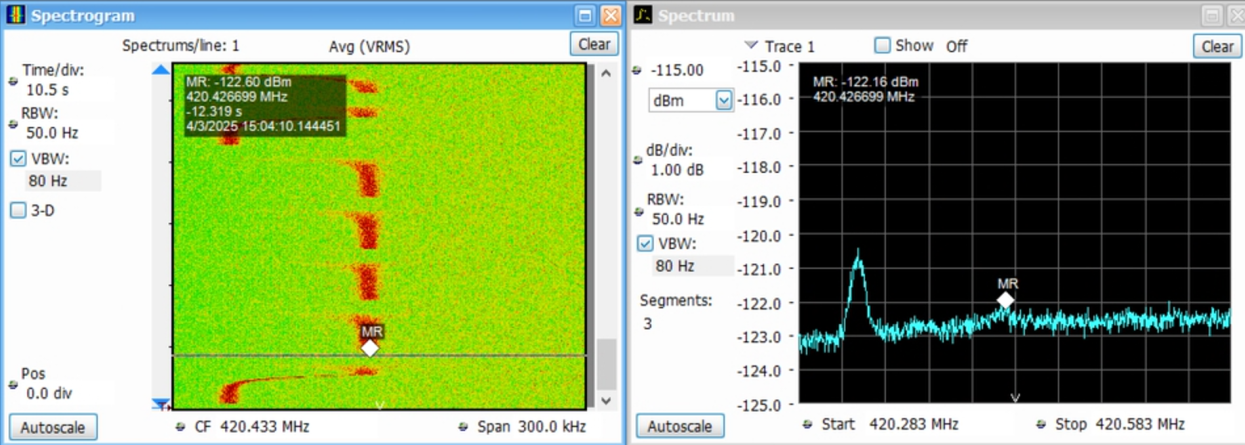 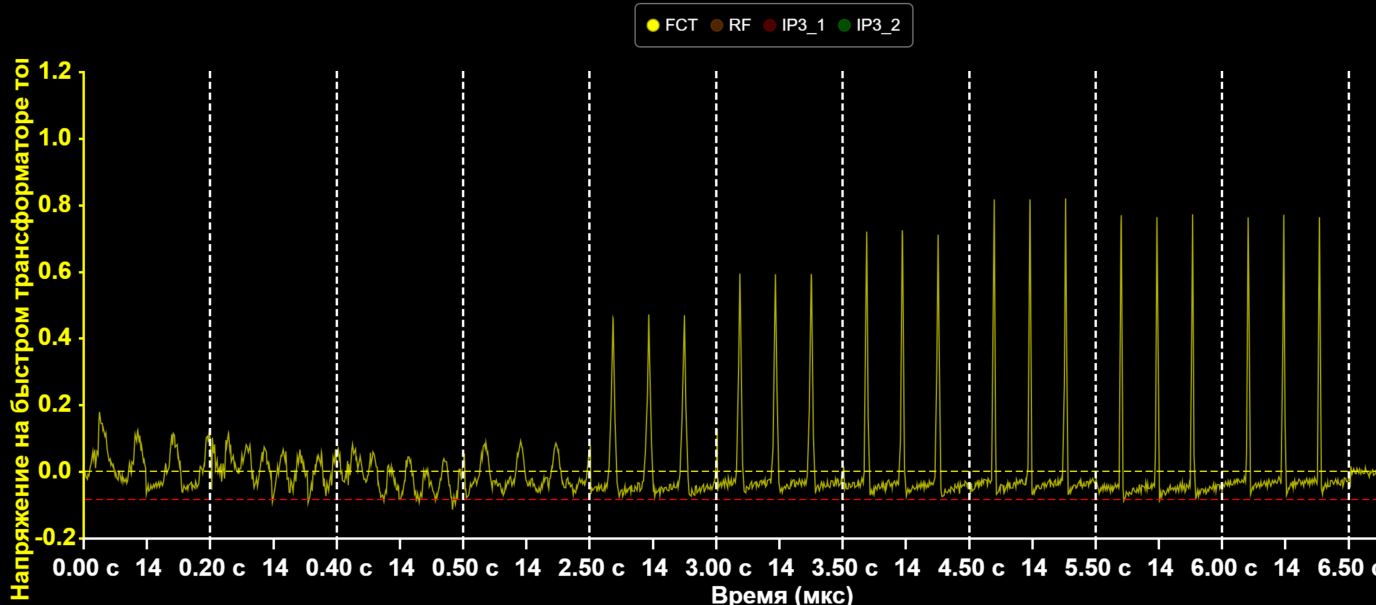 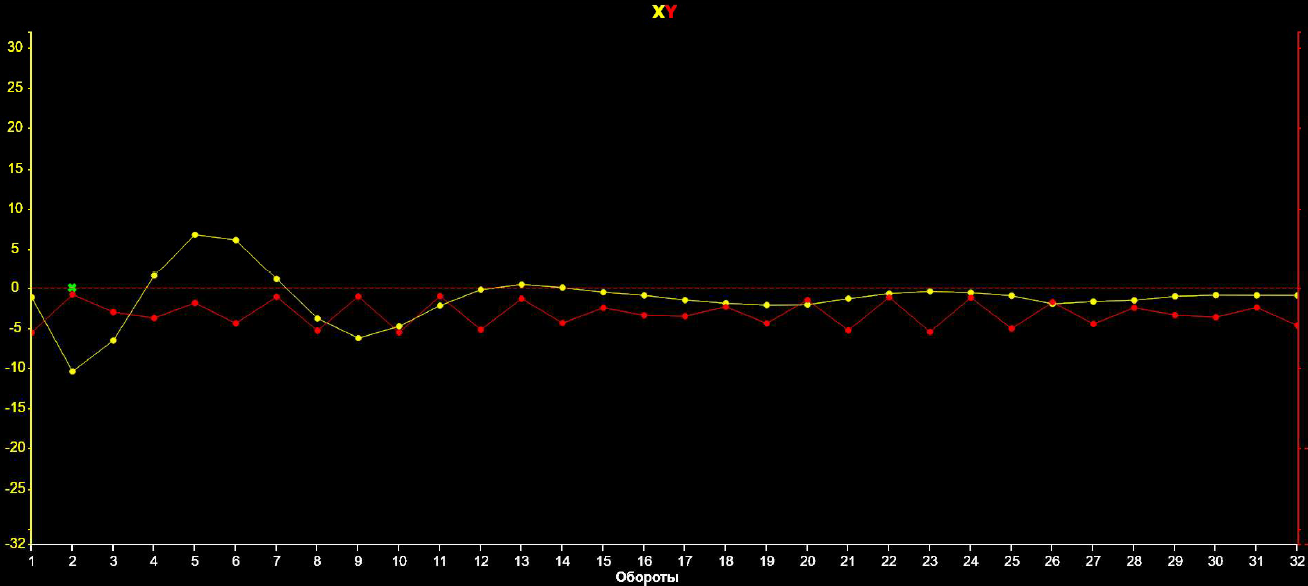 Schottky spectrometer (2), (3)
Fast current transformer (FCT): (2), (4)
24 beam position monitors
 (BPMs): (1), (3)
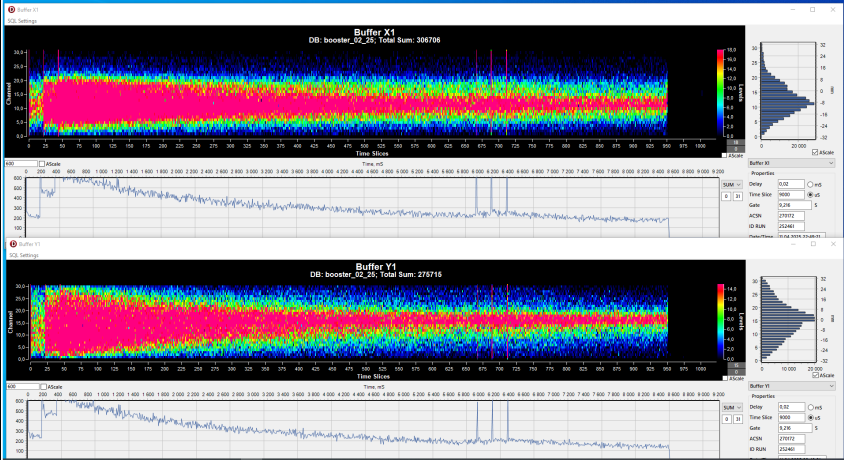 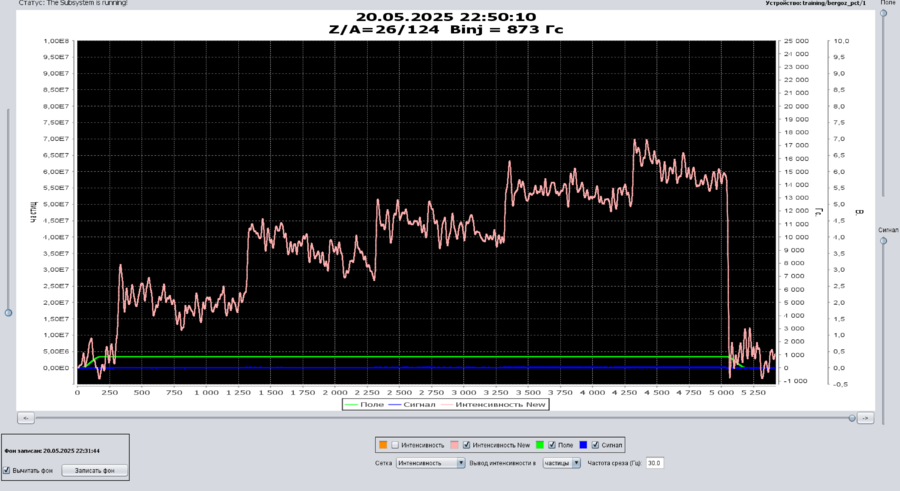 Position of electron and ion beams at start and end of cooling section
IPM or Ionization profilometer (X,Y, 32 channels per direction): (3), (4)
E-Cooling system BPMs: (1)
Parametric current transformer: (4)
[5] First Experiments on Electron Cooling of Ion Beam in the NICA Booster. doi: 10.1134/S1547477124700122
[6] Beam diagnositcs at NICA injection complex. E.Gorbachev et al. RuPAC23
4
Theoretical models of friction force
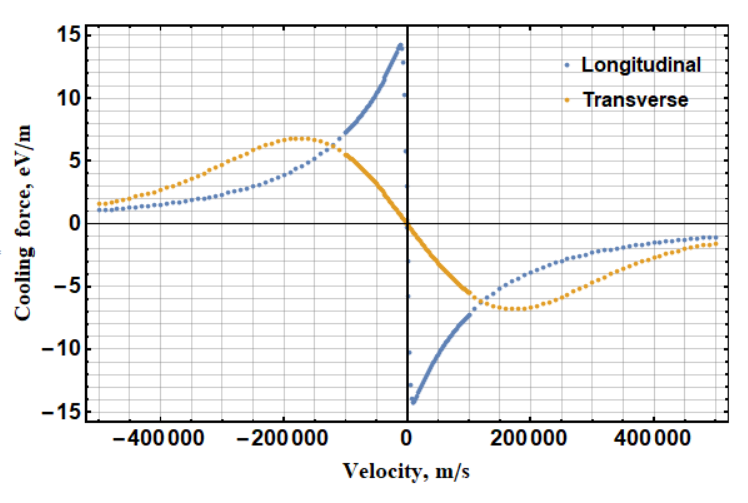 Derives from binary Coulomb collisions [7] & collective effects [8] in plasma.
Electron cooling force for 124Xe26+ ions for Booster parameters at 3.2 MeV/nucleon.
Electron beam temperatures are on Slide 3.
[7] Development of ion cooling methods. I.N. Meshkov 10.3367/UFNr.2018.01.038297
[8] Electron cooling. A. Sorensen et al. doi: 10.1016/0167-5087(83)91288-7
[9] The limits of electron cooling. N.S. Dikanskii. et al. Preprint 88-61, BINP
5
Longitudinal force measurement methods
Dynamic methods – evolution of value after single impact

Static methods – continuous impact, comparison of values
Longitudinal force measurement
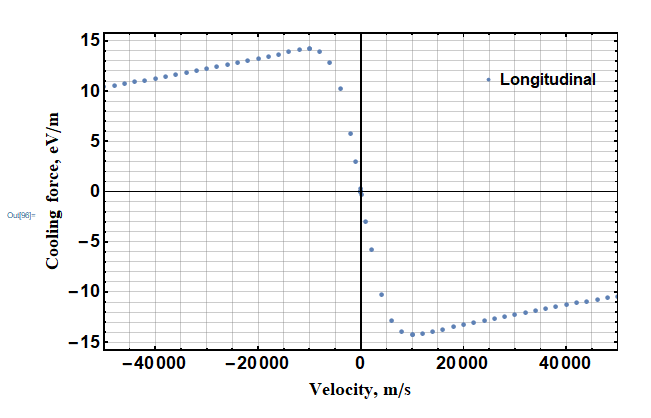 Dynamic
Static
RF phase shift
Stochastic heating
Energy jump
Induction accelerator
Barrier RF
6
Longitudinal force: energy jump
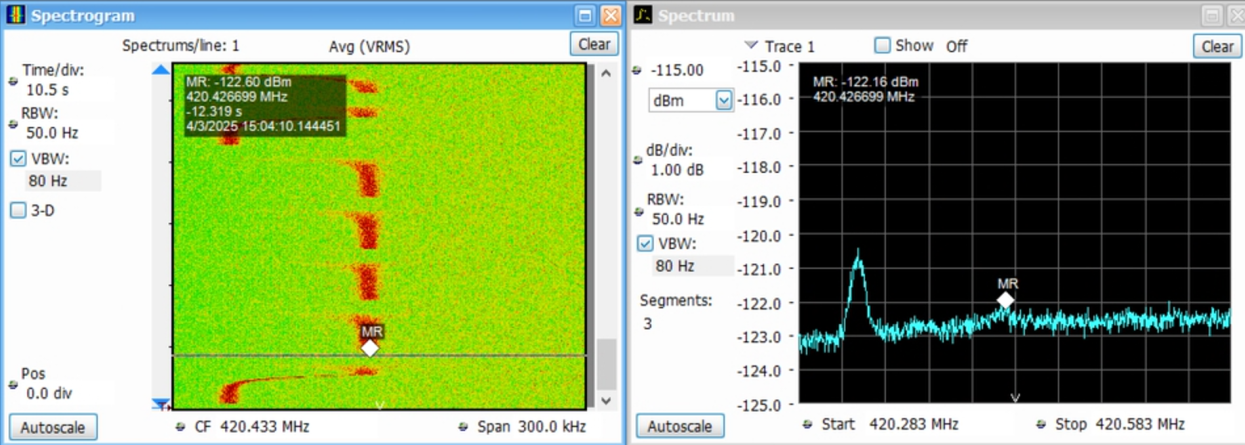 Only coasting & pre-cooled beam
420.427 MHz
change in energy
420.312 MHz
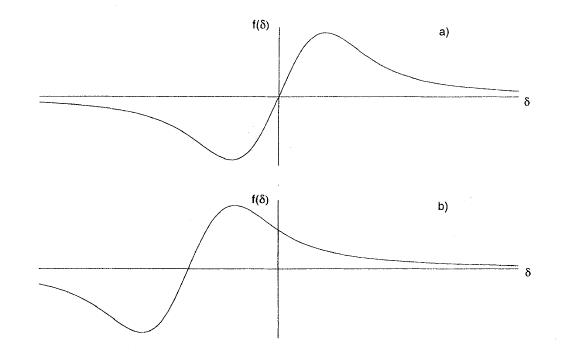 Spectrogram of Schottky noise for coasting beam of 124Xe26+ at 36.7 MeV/nucleon. The signal frequency is shifted with heterodyne.
[10] Experimental studies of the magnetized friction force. DOI: 10.1103/PHYSREVE.73.066503
[11] Electron cooling at CRYRING with an expanded electron beam. DOI:  10.1016/S0168-9002(97)00249-0
[12] Longitudinal electron cooling experiments at HIRFL-CSRe. DOI: 10.1016/j.nima.2015.10.095
[13] Effects of a nonlinear damping force in synchrotrons with electron cooling. DOI: 10.1103/PhysRevE.51.4947
7
Longitudinal force: linear region
Stochastic heating
RF phase shift
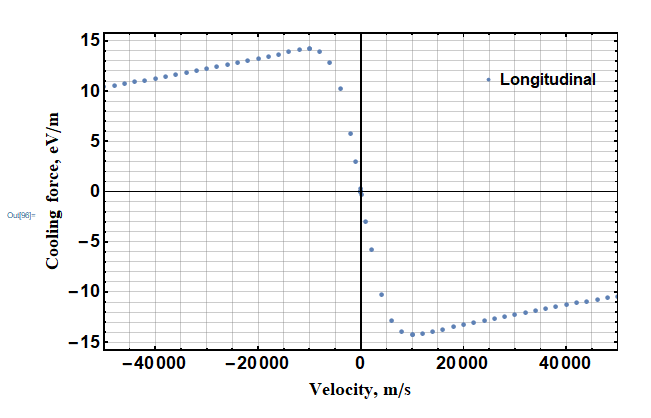 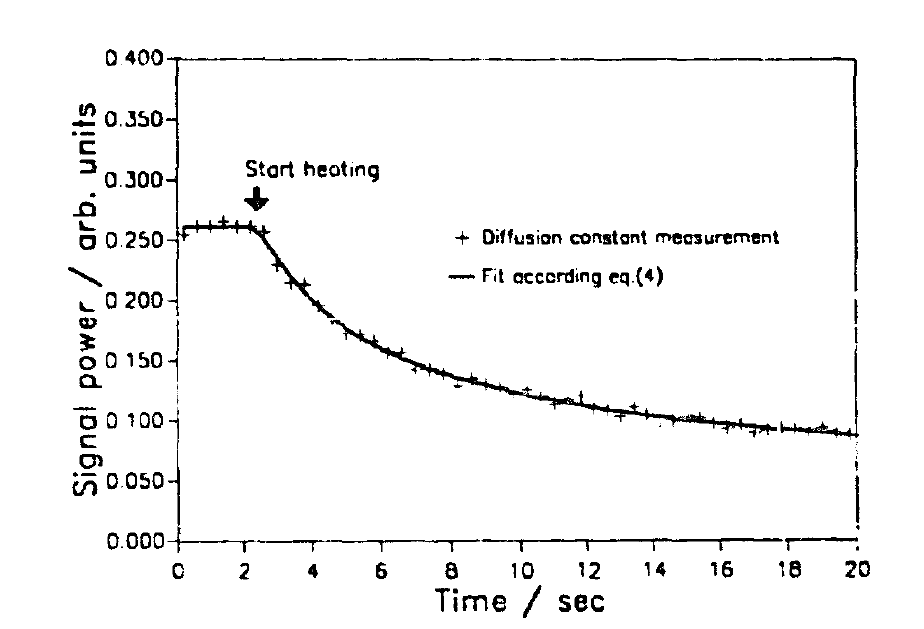 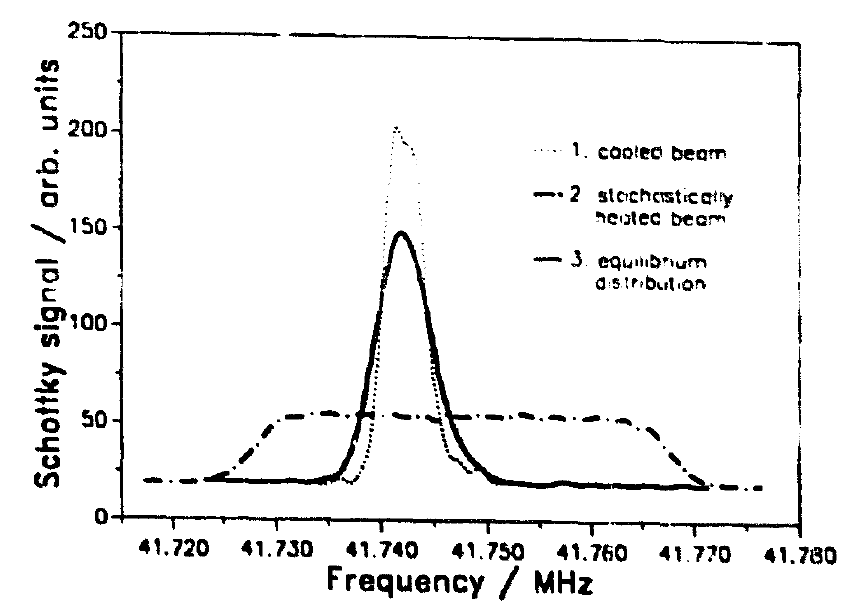 Left: heating fit;
Right: equilibrium distributions for cooled; heated; heated+cooled beam
Hopf
bifurcation
Before bifurcation point: oscillations damping
After – oscillations amplification
[13] Effects of a nonlinear damping force in synchrotrons with electron cooling. DOI: 10.1103/PhysRevE.51.4947
[14] Electron cooling forces for highly charged ions in the ESR. DOI: 10.1016/S0168-9002(97)00027-2
[15] Further results and evaluation of electron cooling experiments at LEAR. DOI: 10.1016/0168-9002(90)91818-V
8
Longitudinal force: linear region - 2
Induction accelerator
Barrier buckets
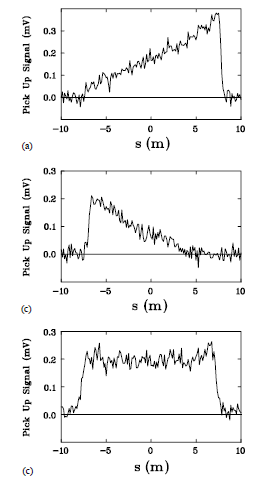 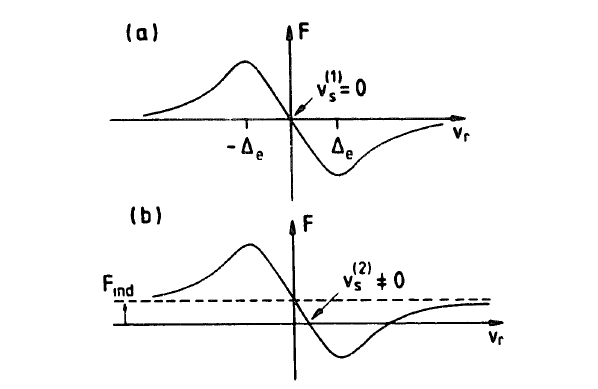 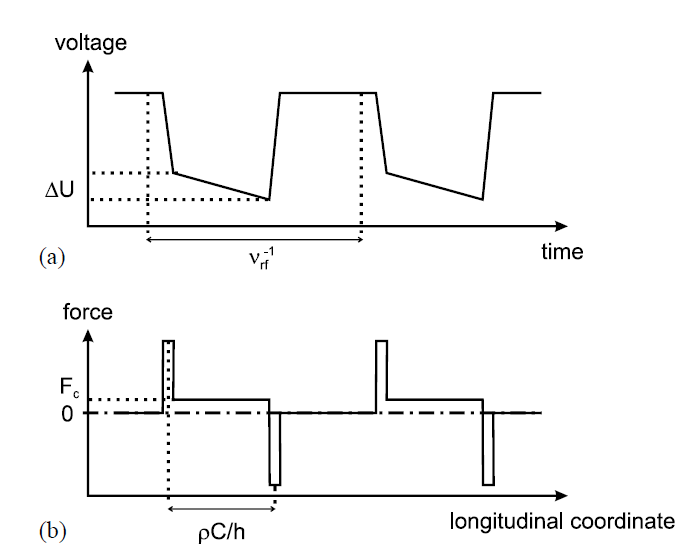 Form of barrier buckets potential energy (a) and corresponding force (b) [17]
9
[16] An induction accelerator for the Heidelberg test storage ring TSR. DOI: 10.1016/0168-9002(92)90230-2
[17] New method to measure the friction force of electron coolers in heavy-ion storage rings. DOI: 10.1016/S0168-9002(02)02142-3
Transverse force measurement methods
Transverse force measurement
Decrease dp/p (precooling)
X
x’
Suppress chromaticity
V
Kick the beam
х
Beam center-of-mass right after kick
… and after some turns due to chromaticity [18]
Betatron oscillations damping
Fokker-Planck solution
Cooling shifts to center, not smears
10
[18] Transverse force measurement. A. Sidorin, NICA operators meeting
Transverse force measurement methods - 2
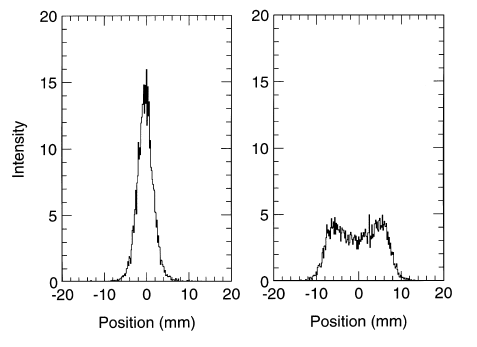 Left - profile of cooled ion beam with aligned electron beam;
Right – with misaligned electron beam after bifurcation point [19]
11
[19] Studies of electron cooling with a highly expanded electron beam. DOI: 10.1016/S0168-9002(99)01121-3
Outline
12
[20] Private communication with A.Volodin, LHEP JINR
Summary on measurement methods
Longitudinal force measurement
Transverse force measurement
Decrease dp/p
Static
Dynamic
Suppress chromaticity
RF phase shift
Energy jump
Induction accelerator
Kick the beam
Barrier RF
Fokker-Planck solution
Betatron oscillations damping
Stochastic heating
13
Extra info
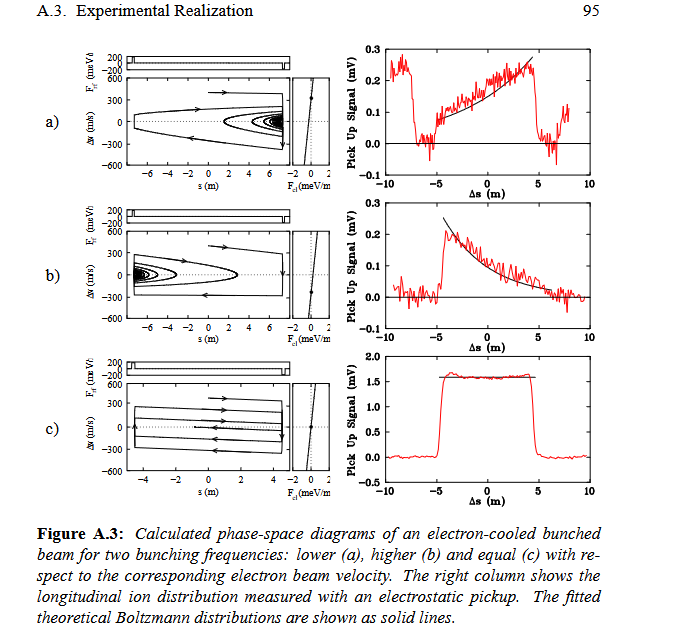 Cartoon representing ranges of force to be measured with energy jump method
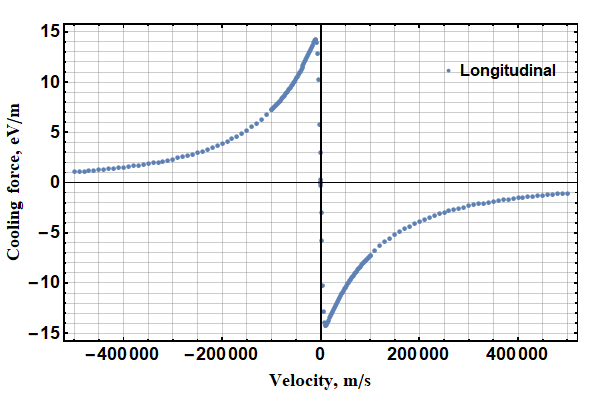 Mechanism of ion bunching in barrier bucket methods for misaligned and well-aligned force [17,21].
BPM signal is fitted with Boltzmann distribution with barrier bucket potential
14
[21] Laser cooling of fast stored ion beams to extreme phase-space densities. Dissertation of Udo Eisenbarth, 2001